Talk Time
Unit 2, Week 7
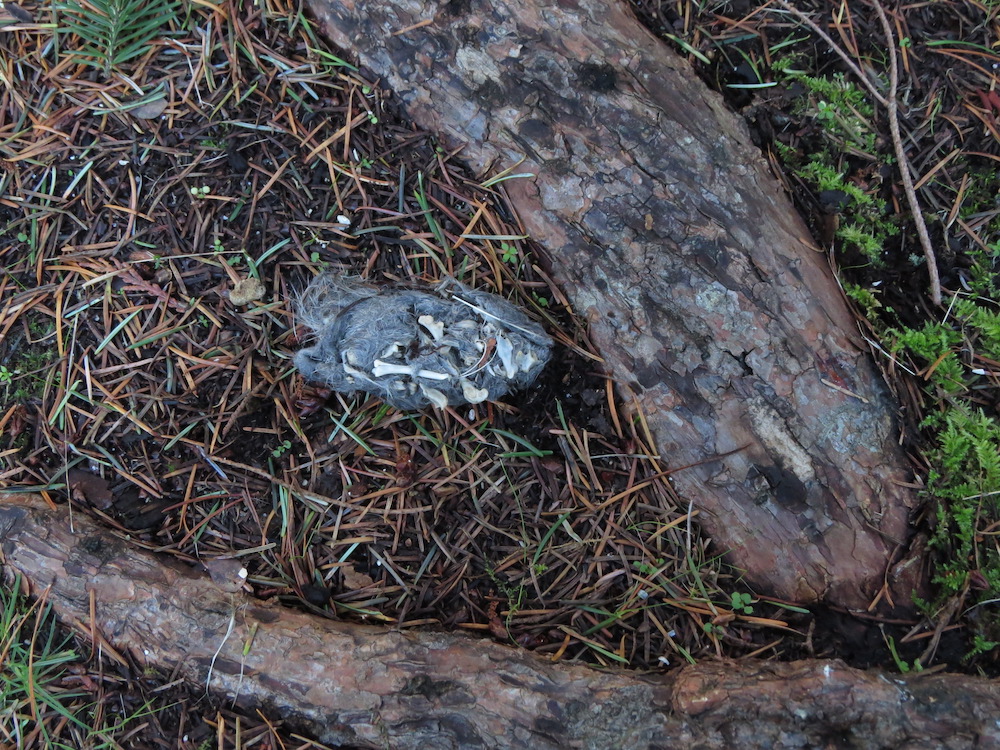 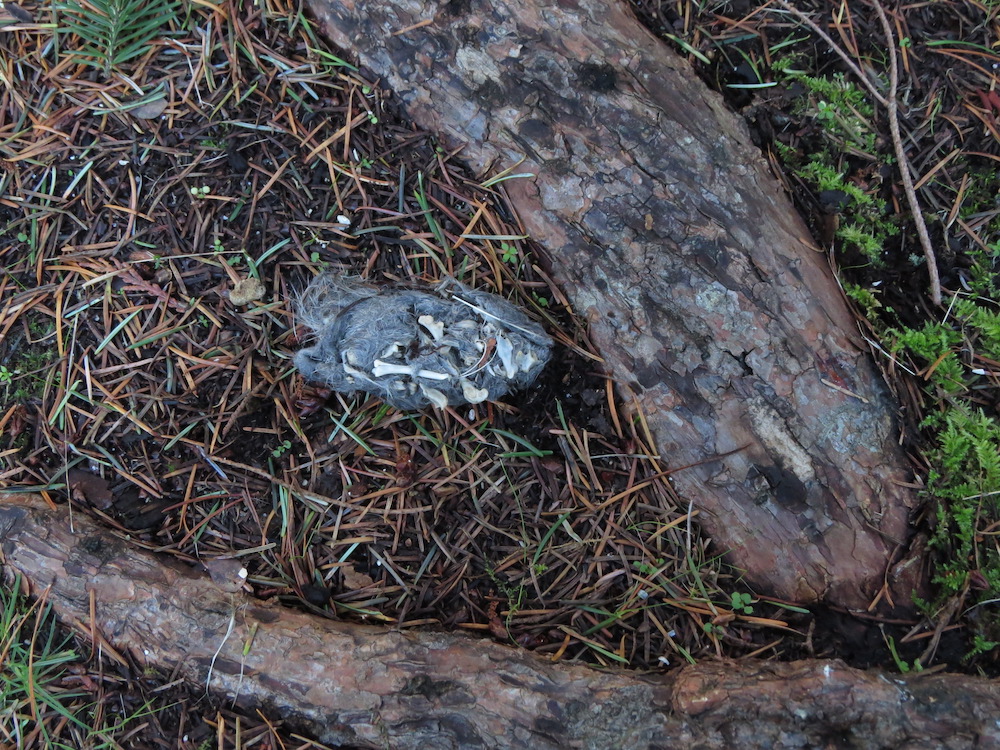 https://cortesmuseum.com/owls-are-the-best-field-assistants-in-biodiversity-studies-by-christian-gronau/
[Speaker Notes: This owl pellet was found on a forest floor. 
What do you see? What do you wonder?]